BUSINESS ANALYTICS
DATA MINING
GROUP MEMBERS  
JAVERIA  SAEED  
SYED  TALAL  HAIDER  
ZUBAIR   AHMED  
SYED M MUSTAFA
INTRODUCTION
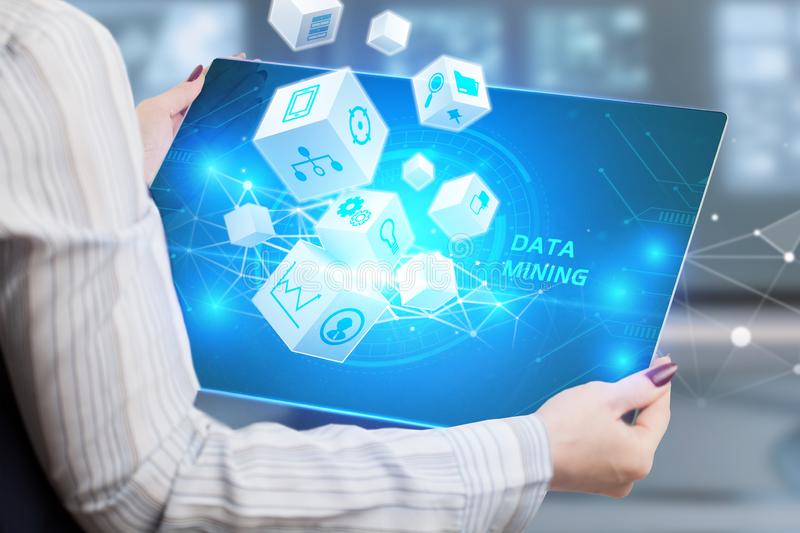 Data Warehousing
Extract Transform load ETL
The  ETL   Cycle
LOAD
The process of writing the data into the  target source
EXTRACT
The process of reading data from  different sources.
TRANSFORM
The  process of transforming the  extracted data from its original state  into a consistent state so that it can be  placed into another database.
ETL Processing
Types of Data Extraction
Logical Extraction
Full Extraction
Incremental Extraction

Physical Extraction
Online Extraction
Offline Extraction
Legacy vs. OLTP
Data Transformation basic tasks
Selection
Splitting/Joining
Conversion
Summarization
Enrichment
ETL Issues
Data from different source systems will be different, poorly documented and dirty. Lot of analysis required.
Easy to collate addresses and names? Not really. No address or name  standards.
Use software for standardization. Very expensive, as any “standards” vary  from country to country, not large enough market.
Data is never perfect. The cost of perfection, extremely high vs. its value.  Volume of legacy data is  high.
Web scrapping
Complexity of transformations
Inconsistent data representations
Complexity of required  transformations
01
02
Simple one-to-one  scalar  transformations
- 0/1 → M/F
One-to-many element  transformations
- 4 x 20 address field →  House/Flat, Road/Street,  Area/Sector, City.
03
Many-to-many element transformations
- House-holding (who live together) and individualization (who are same).
Major Transformation Types
Format revision
Decoding of fields
Calculated and derived values
Splitting of single fields
Merging of information
Character set conversion
Unit of measurement conversion
Date/Time conversion
Summarization
Key restructuring
Duplication
DATA MINING
Data mining is the process of understanding  data through cleaning raw data, finding patterns,  creating models, and testing those models. It  includes statistics, machine learning, and  database systems.

Data mining is an interdisciplinary subfield of  computer science and statistics with an overall  goal to extract information (with intelligent  methods) from a data set and transform the  information into a comprehensible structure for  further use.
The term "data mining" is a misnomer, because the goal is the  extraction of patterns and knowledge from large amounts of  data, not the extraction (mining) of data itself.
pictorial data mining,
text mining
social media mining
web mining
Audio and Video mining
Use of Data Mining
Data Mining is primarily used today by companies with a strong consumer focus- retail, financial, communication, and marketing organizations, to “drill down” into their transactional data and determine pricing, customer preferences and product positioning, impact on sales, customer satisfaction and corporate profits.
Use of Data Mining
Data mining helps to develop smart market decision, run accurate campaigns, make predictions, and more, with the help of Data mining, we can analyze customer behaviors and their insights. This leads to great success and data-driven business.
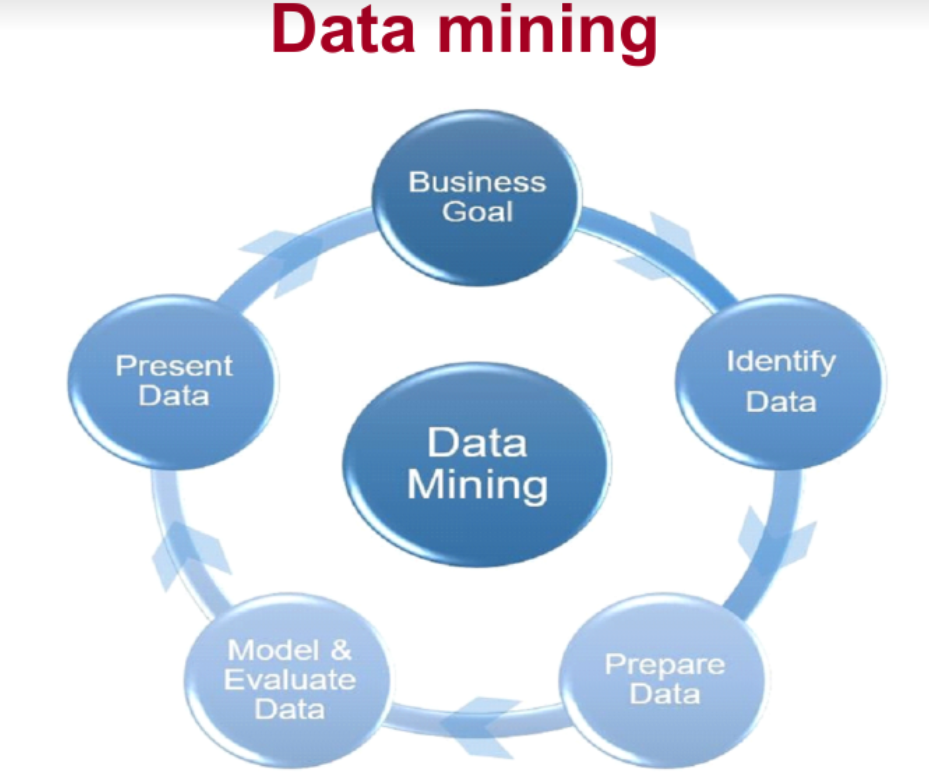 Aim of data data mining
The aim of data mining is to make sense of large amounts of  mostly unsupervised data, in some domain
How does Data Mining Differ from Other Approaches?
Along with dramatic increase in the amount of stored data came demands for better, faster, cheaper ways to deal with those data.
In other words, all the data in the world are of no value without mechanisms to efficiently and effectively extract information/knowledge from them.
Benefits of Data mining
Increasing revenue.
Understanding customer segments and preferences.
Acquiring new customers.
Improving cross-selling and up-selling.
Retaining customers and increasing loyalty.
Detecting fraud.
Identifying credit risks.
Monitoring operational performance.
Key Data Mining  Concepts/Process
Data acquisition
Data cleansing and preparation
Sampling
Visualization
Machine Learning
Data Science vs Data MiningFinding hidden patterns/relationships from a dataset is simply known as data mining.Using that extracted information form a dataset in a decision making process is called data science.
ExampleData Mining: Finding which snacks are bought more often in super store.Data Science: Putting those snacks at the most accessible shelf in the superstore
DATA MINING IS NOTData warehousingAd Hoc Query / ReportingOnline Analytical Processing (OLAP)Software Agents
WHAT CAN DATA MINING DO?
CLASSIFICATION 

(Classification consists of examining the properties of a newly presented observation and assigning it to a predefined class.)
WHAT CAN DATA MINING DO?
ESTIMATION 

(As opposed to discrete outcome of classification i.e. YES or NO, deals with continuous valued outcomes)
WHAT CAN DATA MINING DO?
PREDICTION 

(Same as classification or estimation except records are classified according to some predicted future behavior or estimated value.)
WHAT CAN DATA MINING DO?
MARKET BASKET ANALYSIS 

(98% of people who purchased items A and B also purchased item C)
WHAT CAN DATA MINING DO?
CLUSTERING 

(Task of segmenting a heterogeneous population into a number of more homogenous sub-groups or clusters.)
Data Mining  in Business
The increase in the use of  data-mining techniques in  business has been caused  largely by three eventsThe explosion in the amount of data being produced and electronically tracked.The ability to electronically warehouse these data.The affordability of computer power to analyze the data.
CONCLUSION
Extract Transformational Load.
Types of Extraction
ETL Issues
Major Transformational Types
Data Mining.
Data Mining in Business.
THANK YOU